OASIS-OKAPI
Constituer le SGOA à partir           des visites réalisées
Juin 2020
Flux de données
Flux de données initial
Tableau de données initiales pour OASIS
Données SIG
Flux de données initial
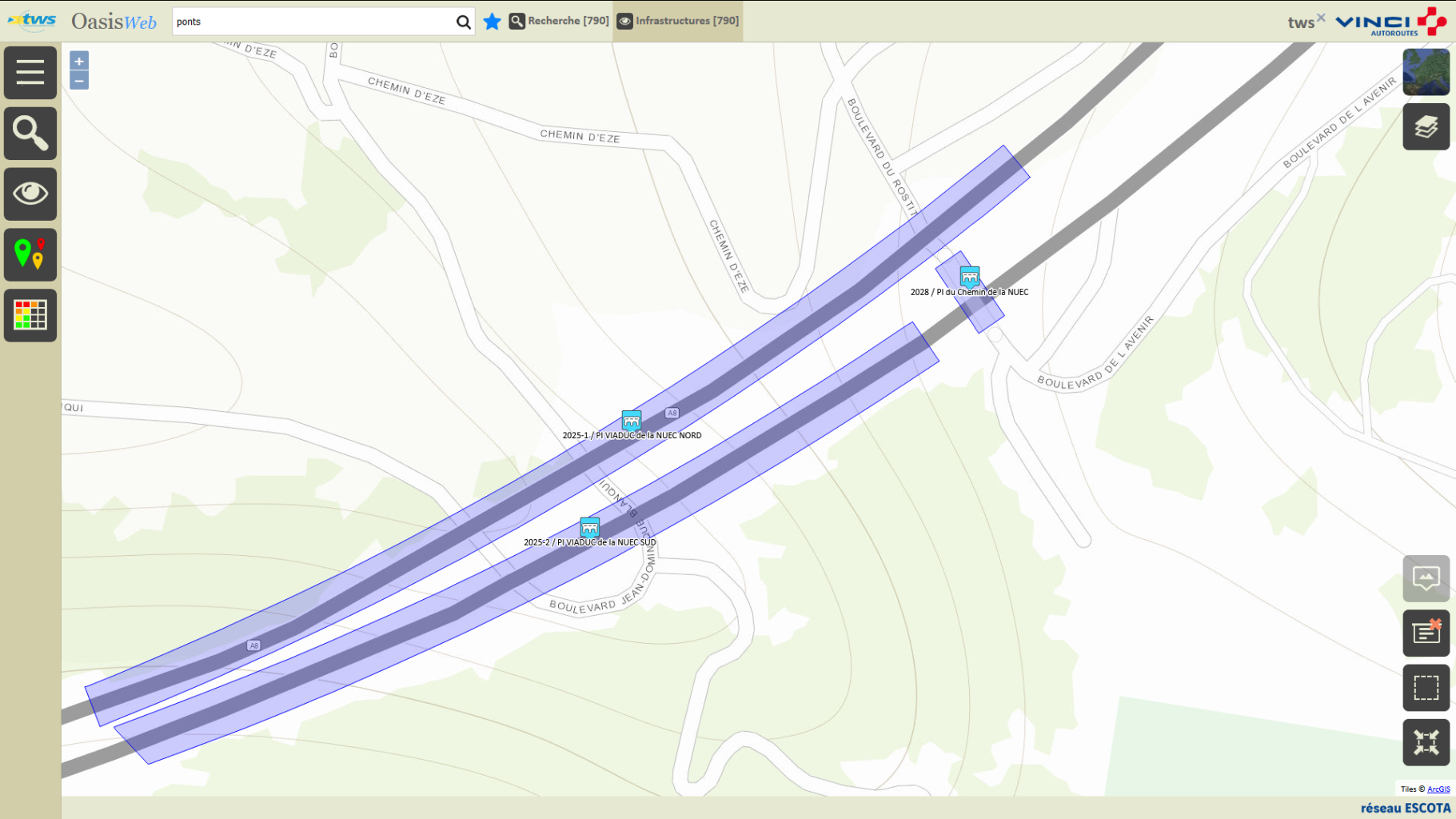 Représentation dans l’interface OASIS-WEB
Flux de données OASIS
Modèles d’objets
Modèles de visites
Les ouvrages
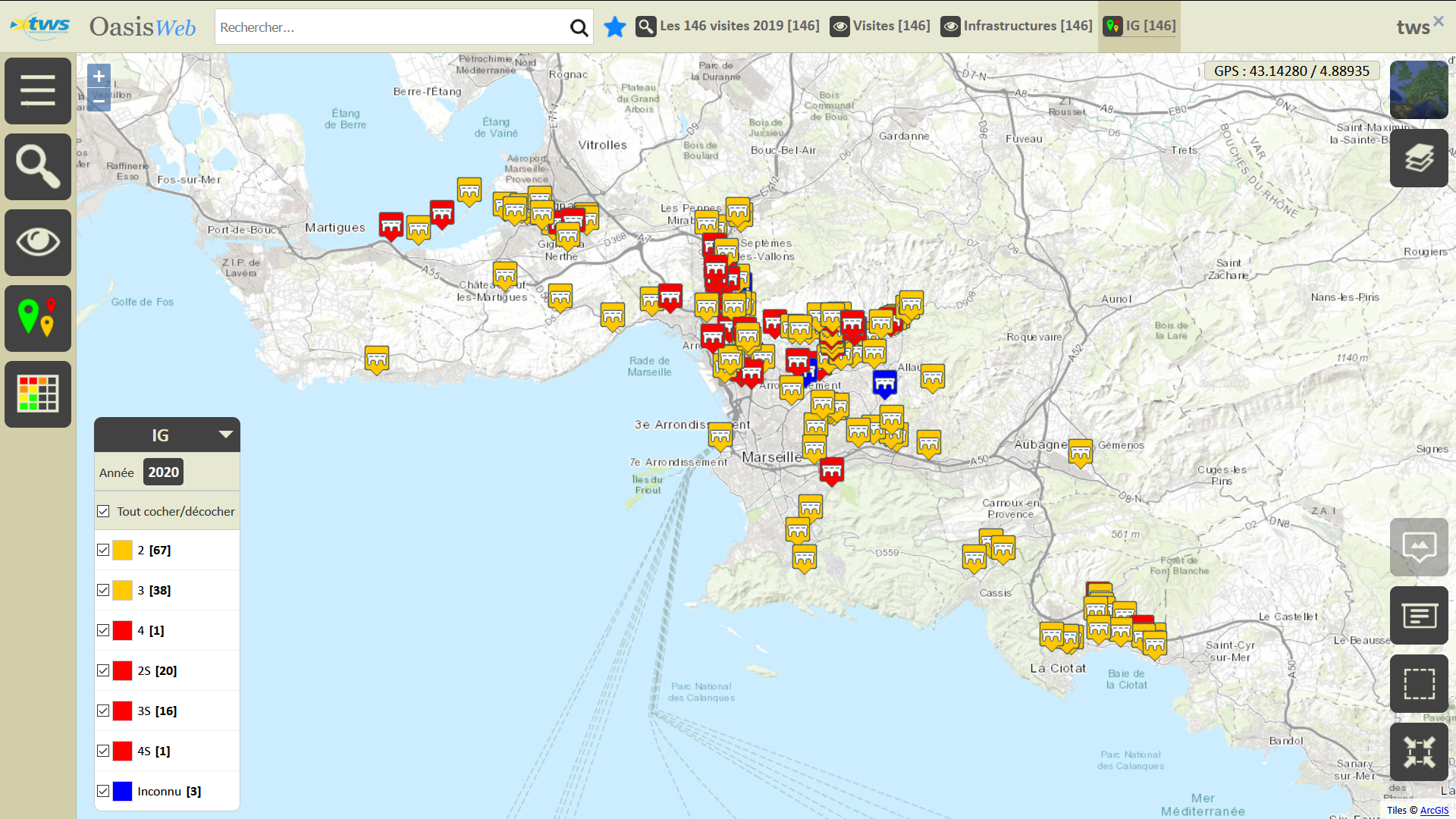 vus en fonction de leur IG
Les ouvrages
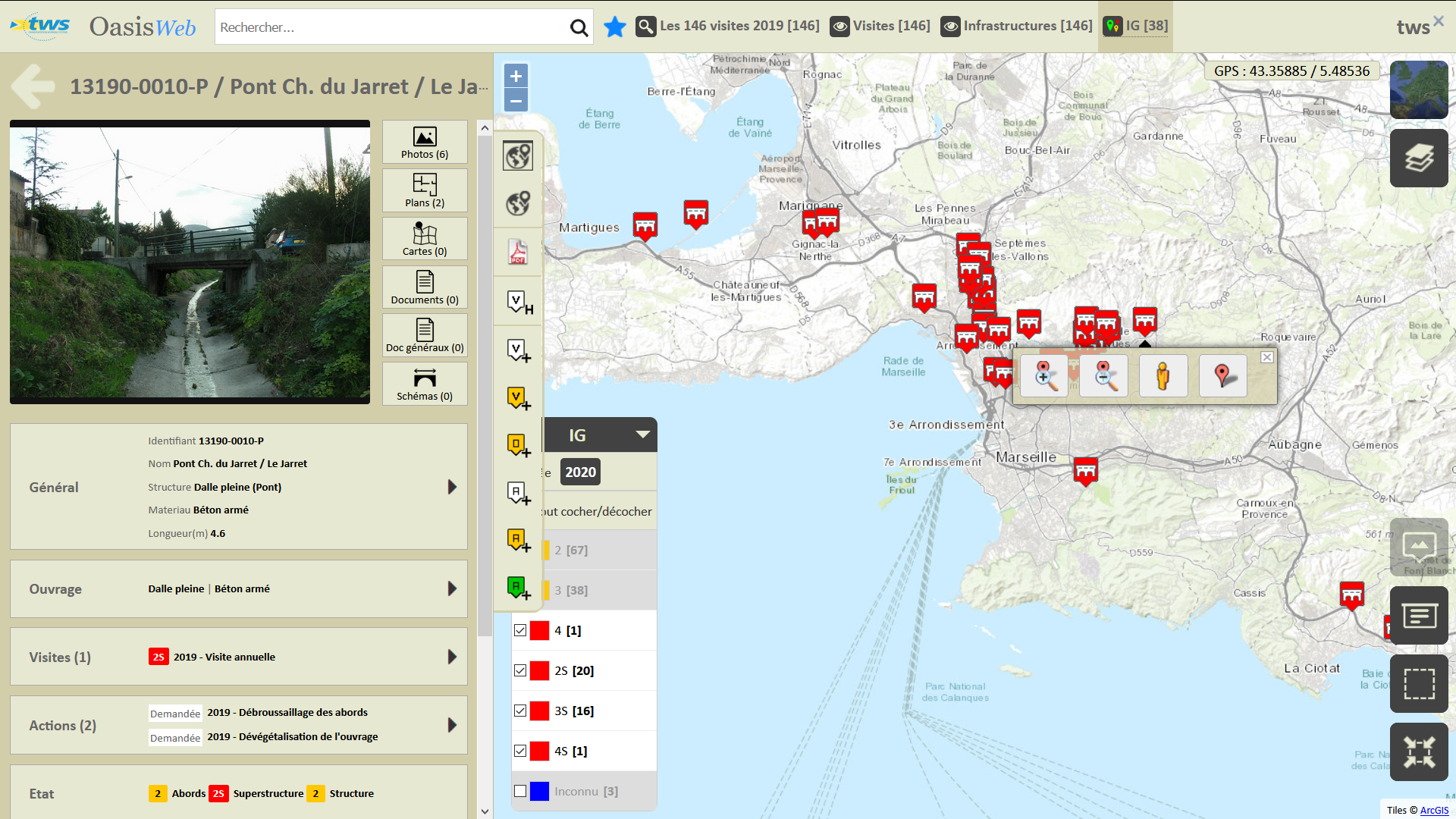 Détail d’un ouvrage
Flux de données Visites
Visites réalisées par les prestataires
Visites réalisées en interne
Les visites réalisées sur le terrain
Ces visites constituent le centre du système.
La qualité du système est directement liée à celle des visites.
Les paquets de visites
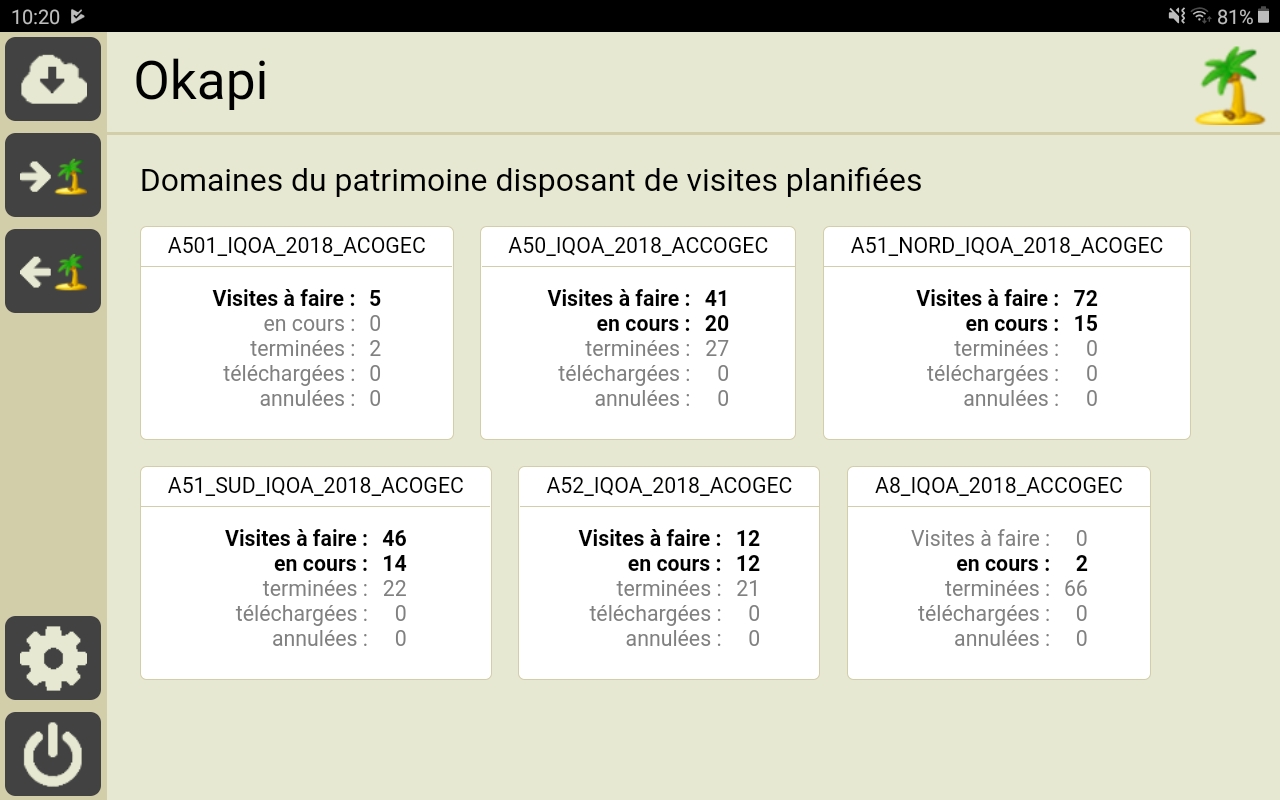 Les visites OKAPI sur la tablette OKAPI
OKAPI Cartographique
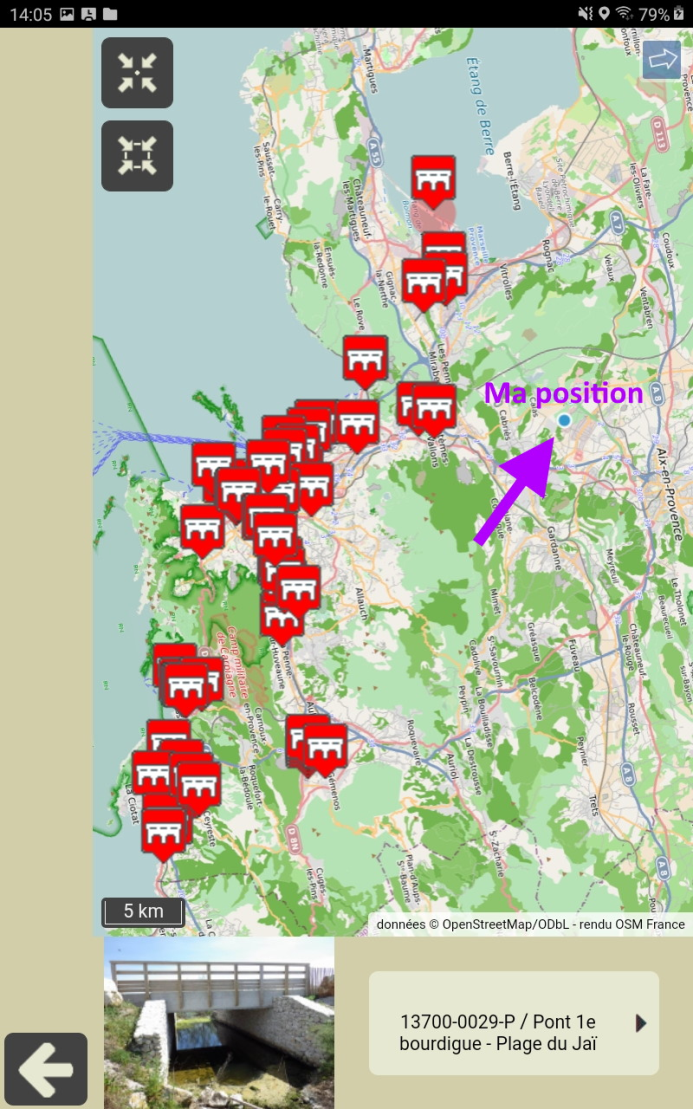 La nouvelle version OKAPI inclut une page cartographique permettant au visiteur de localiser les visites à réaliser
Les visites sur le terrain
Les paquets sont préparés et contrôlés par le COP du domaine.
Les visites sont réalisées et téléchargées dans OASIS-WEB au fur et à mesure de leur réalisation.
Dématérialisation en mode Synchrone
Le mode Synchrone est privilégié pour éviter toute opération manuelle sur les fichiers.
Le passage en mode Synchrone permet la résolution des retards liés aux opérations manuelles.
Suivi des tablettes
La connexion au serveur depuis la tablette permet :
Le téléchargement des visites terminées
L’annulation des visites à faire déjà terminées sur les autres tablettes
Les visites sur le terrain
Les visites téléchargées sont vérifiées puis validées par le COP du domaine.
OKAPI garantit une totale autonomie au prestataire.
Les visites sur le terrain
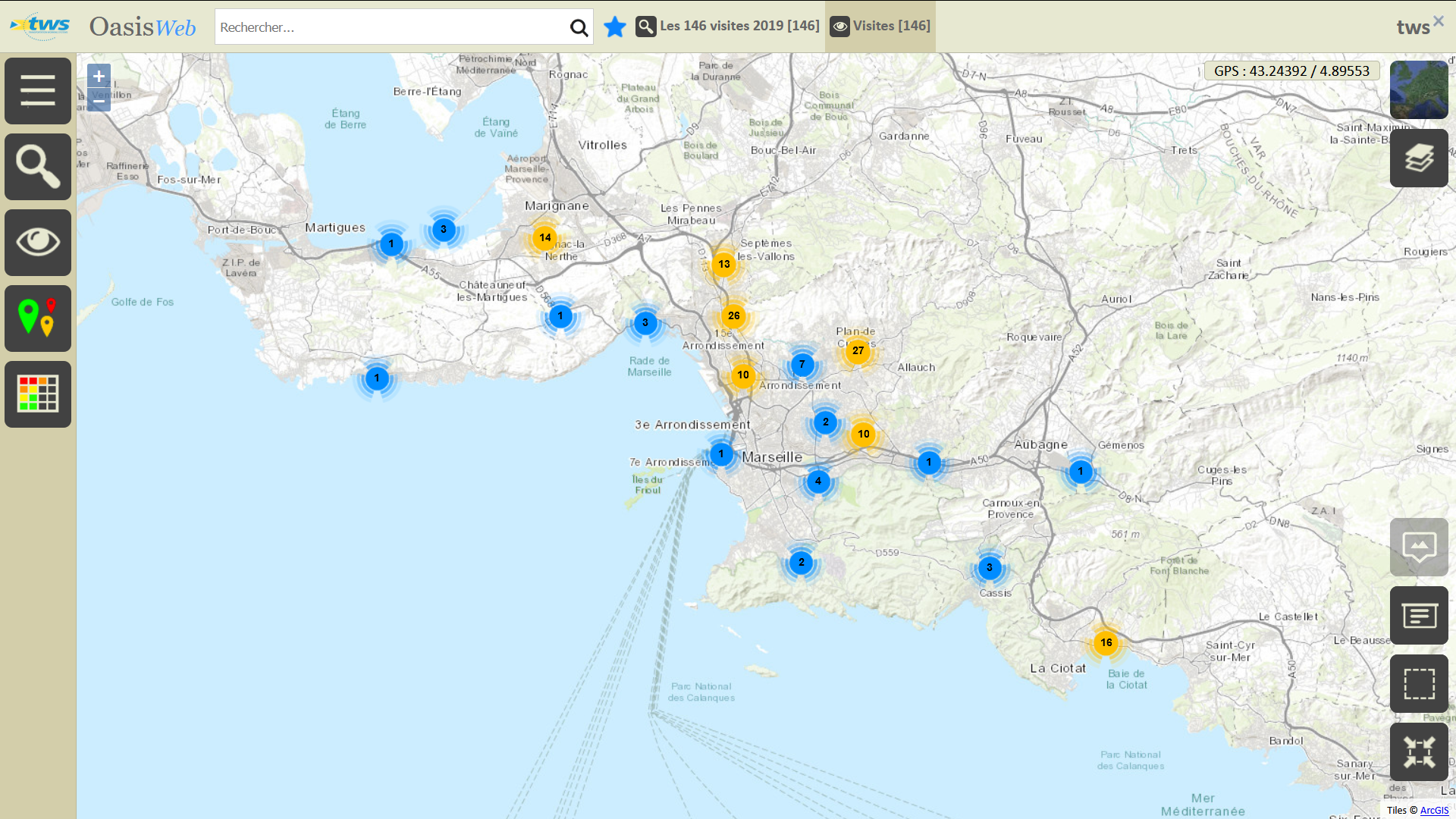 Les visites téléchargées dans l’interface OASIS-WEB
Constituer le SGOA à partir des visites réalisées
Démarche
Les visites réalisées et leurs ouvrages
Les tableaux des visites
Les défauts répertoriés
L’identification et la programmation des actions
Constituer le SGOA à partir des visites réalisées
La démarche
Les visites réalisées par les prestataires
Constituer le SGOA à partir des visites réalisées
Les visites
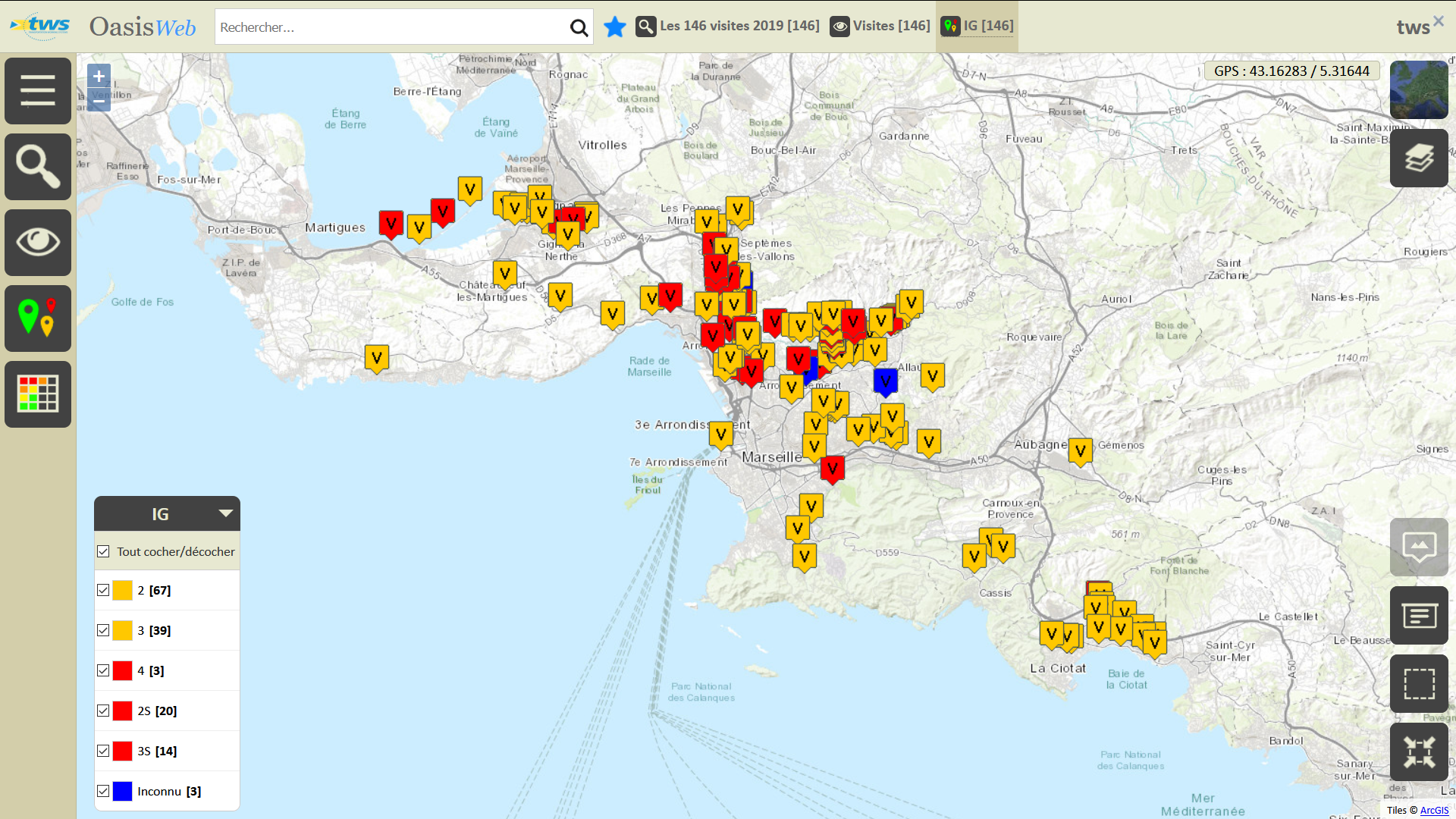 vues en fonction de l’IG calculé
Les visites
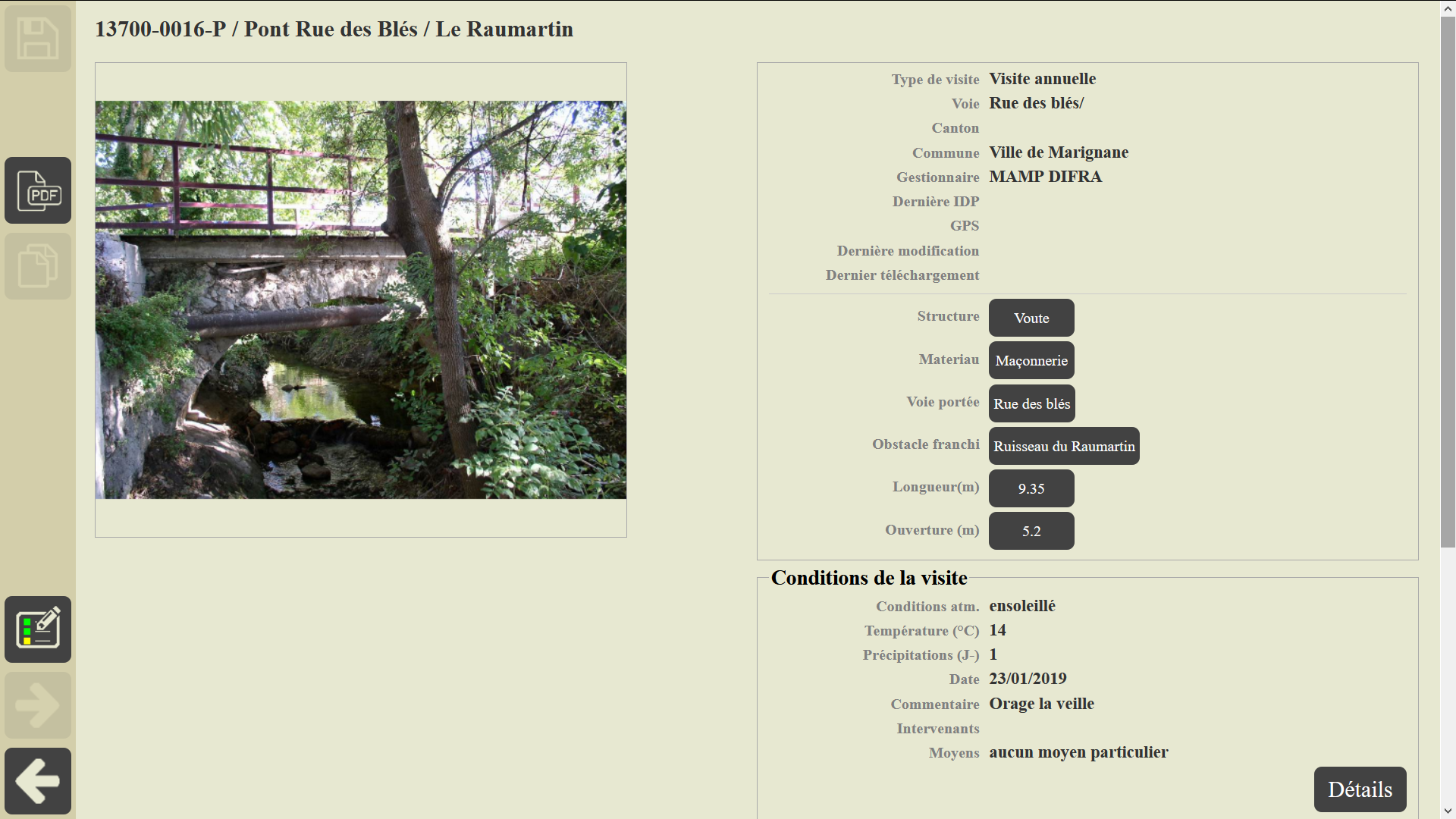 Le PV de visite
Les visites
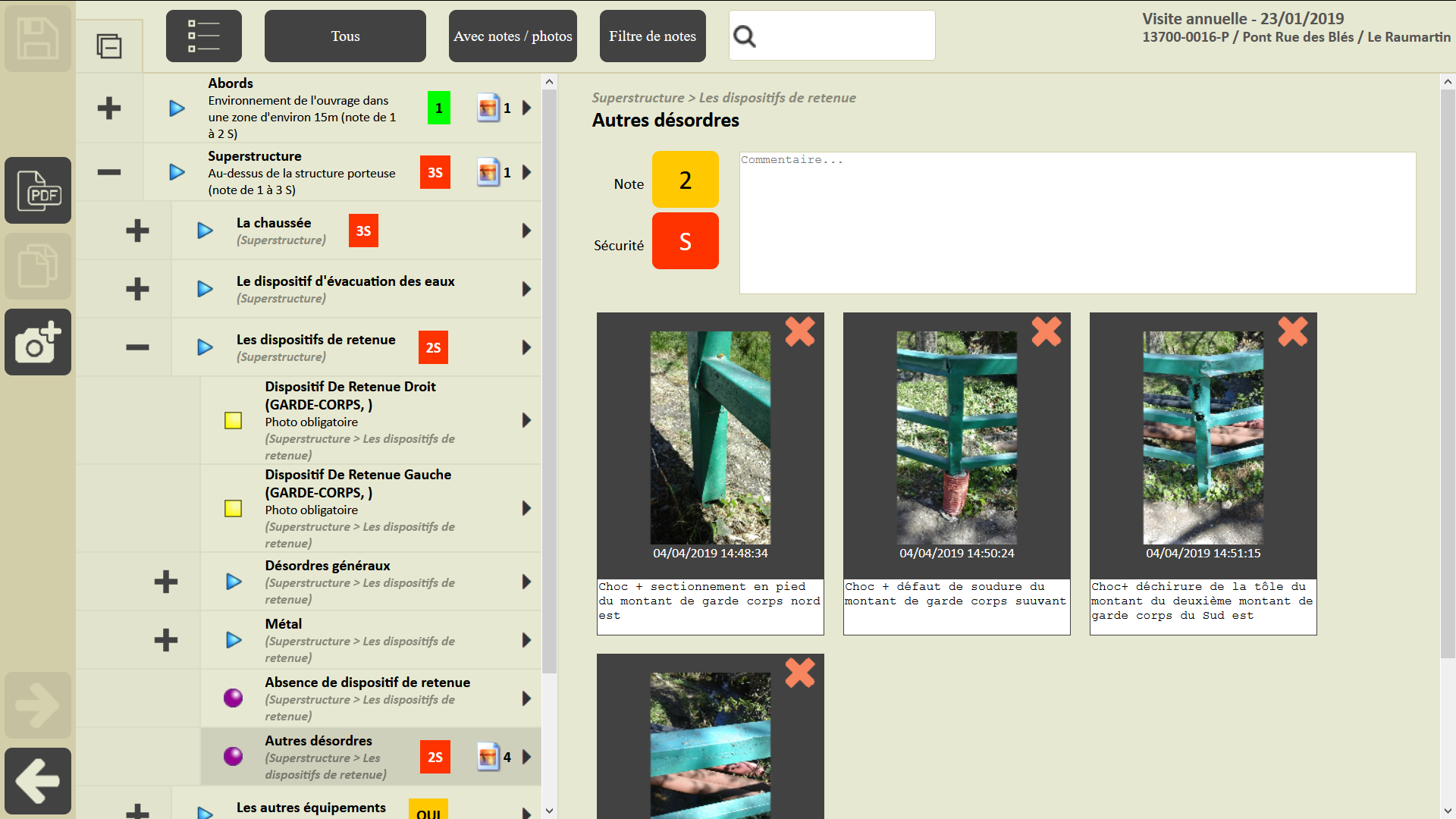 Déroulement du PV de visite
La démarche
Les défauts répertoriés
Constituer le SGOA à partir des visites réalisées
Les défauts
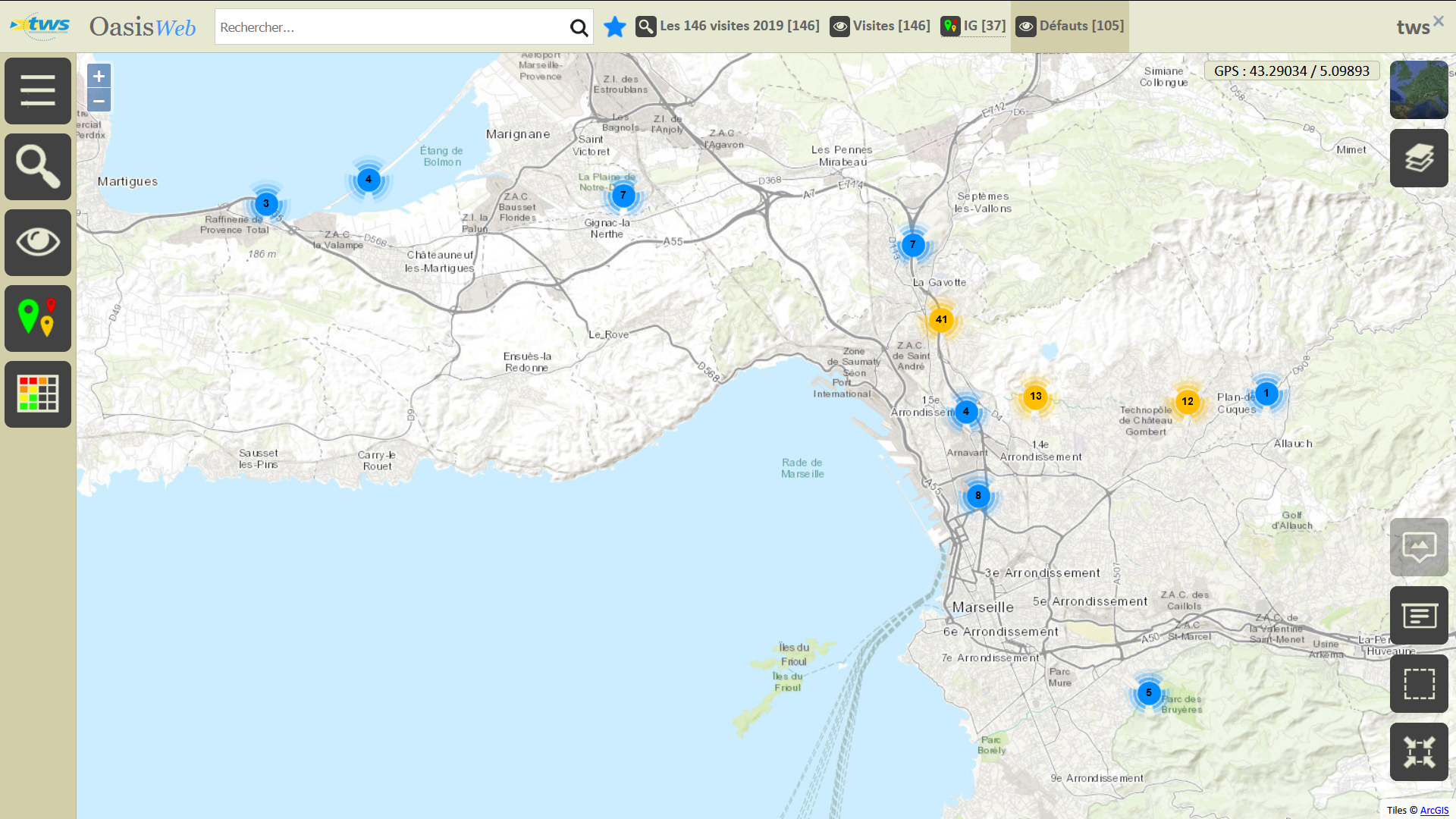 Les défauts des 37 visites dont l’IG est supérieur à « 3 » ou avec problème de sécurité
Les défauts
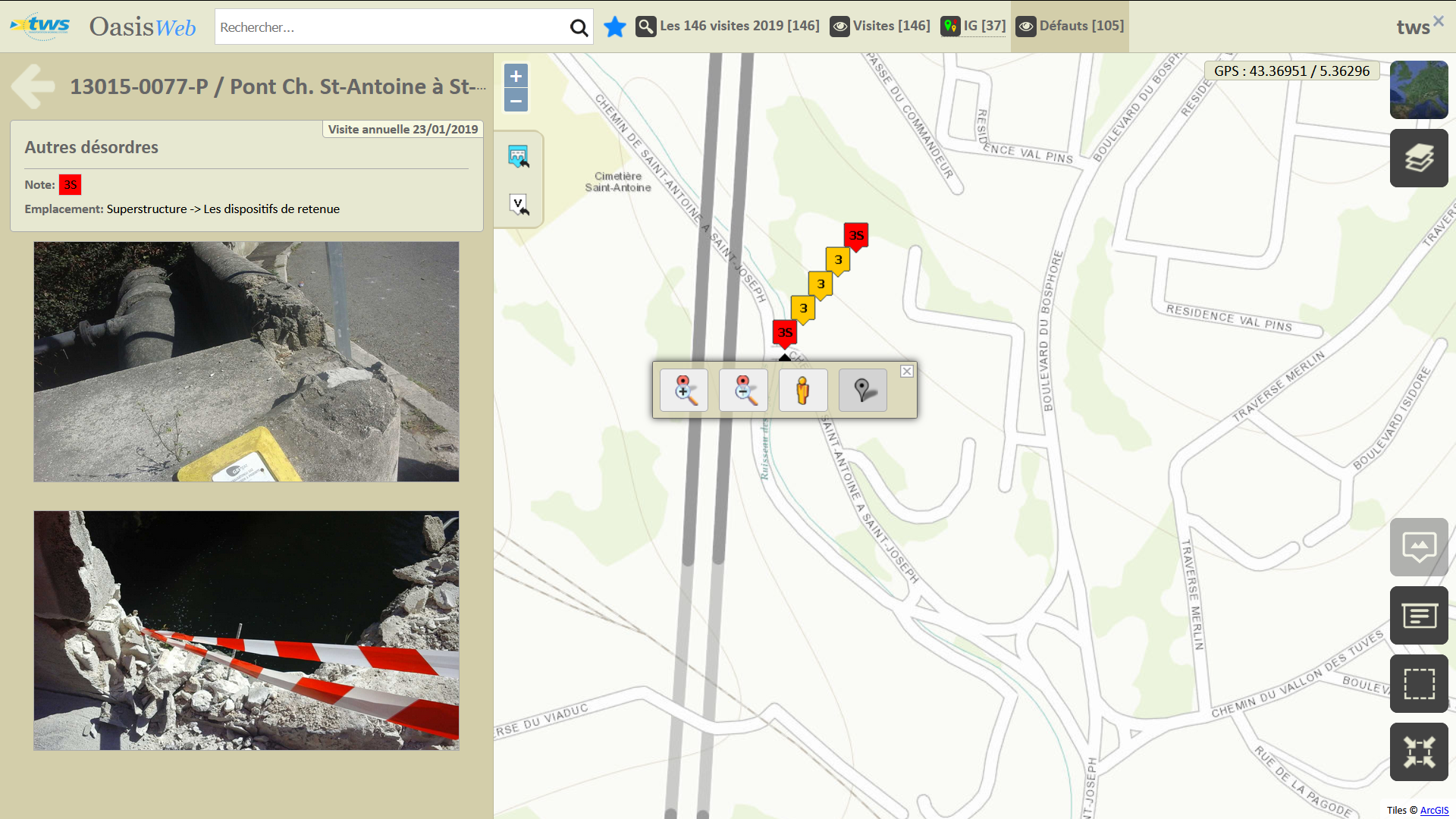 Vue des défauts
Les défauts
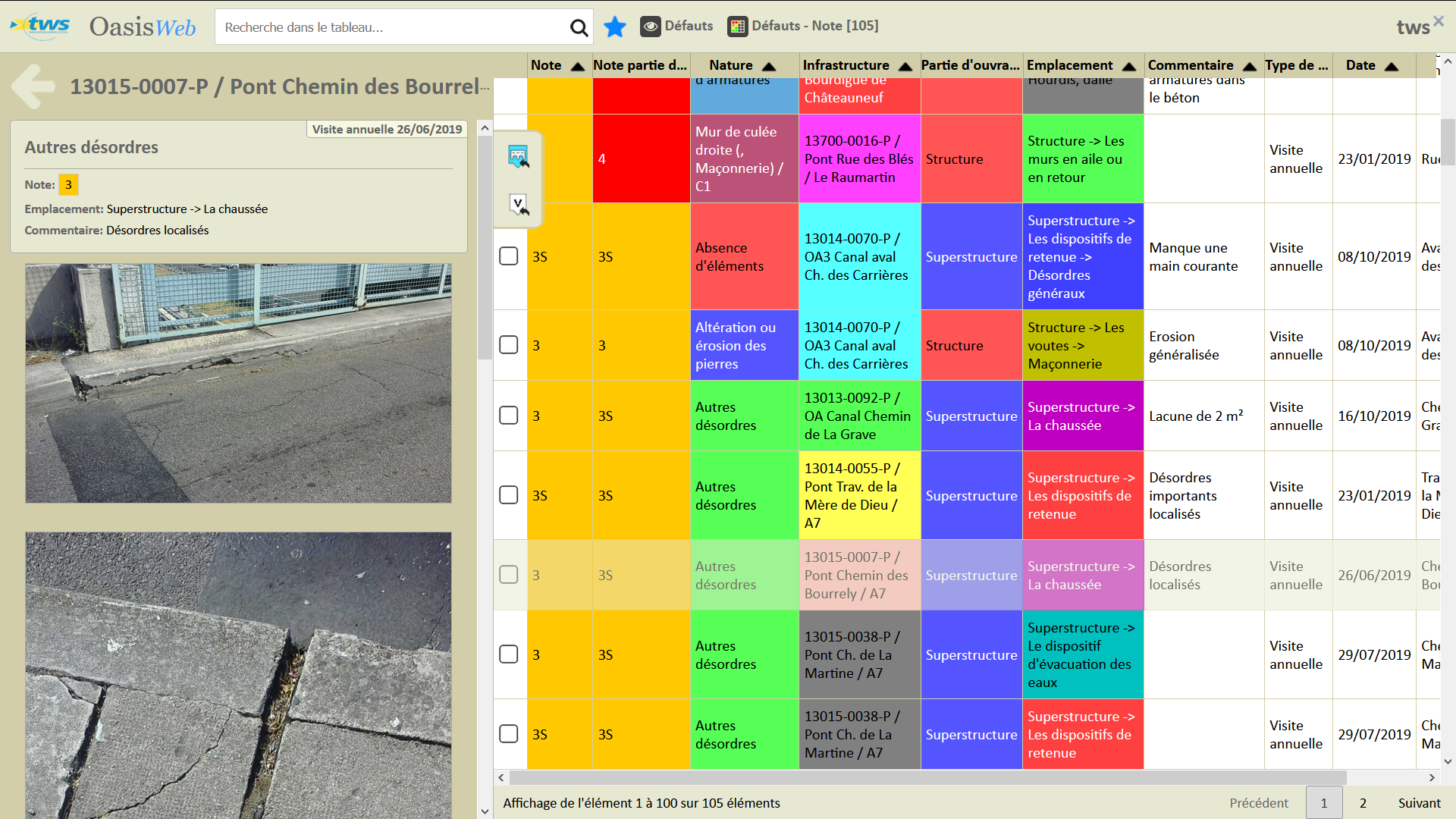 Tableau des défauts
La démarche
Identification des actions
Résolution des défauts
Résolution par parties
Tableau des actions par année
Constituer le SGOA à partir des visites réalisées
Identification des actions
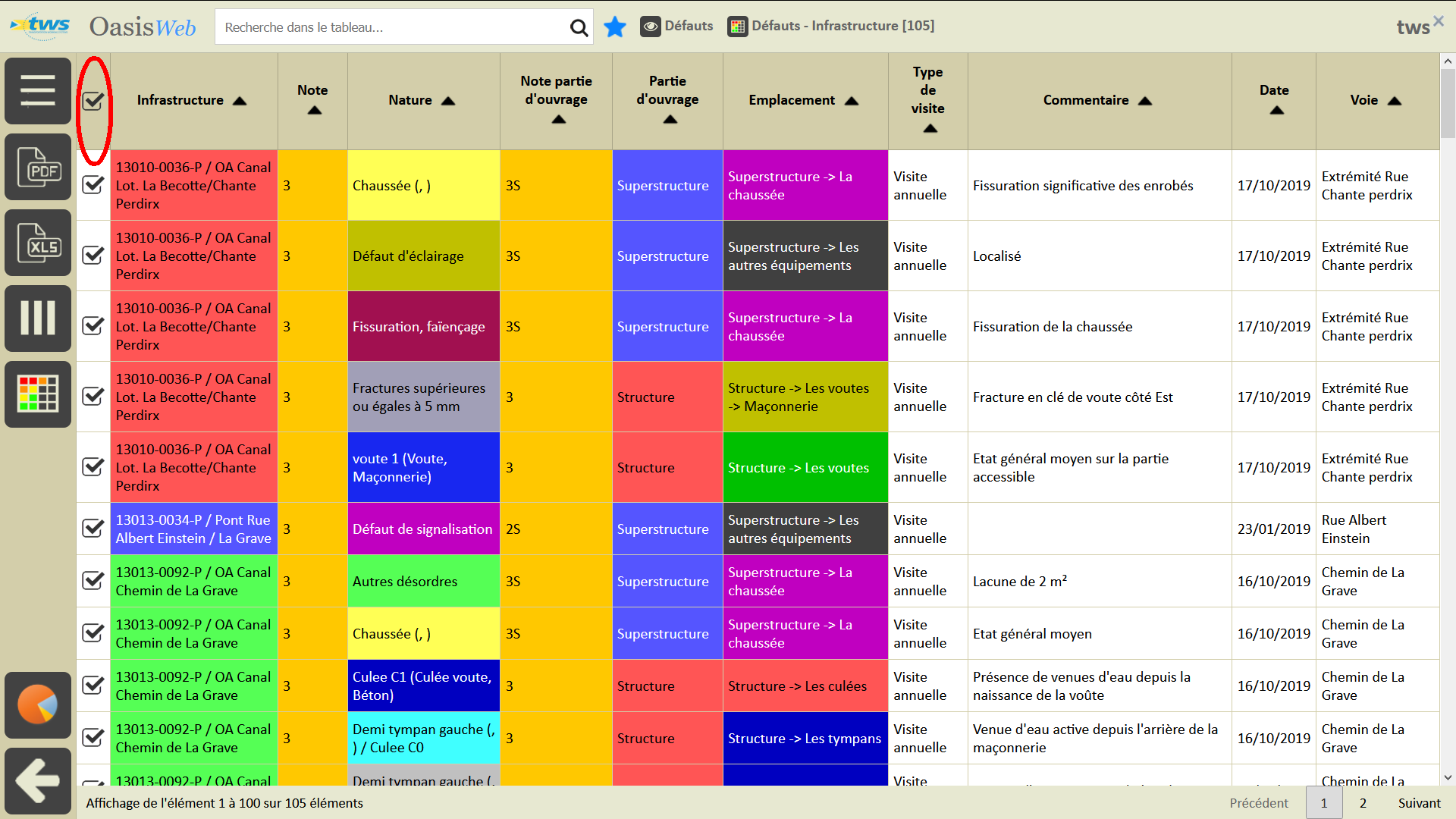 Choix des défauts à résoudre
Identification des actions
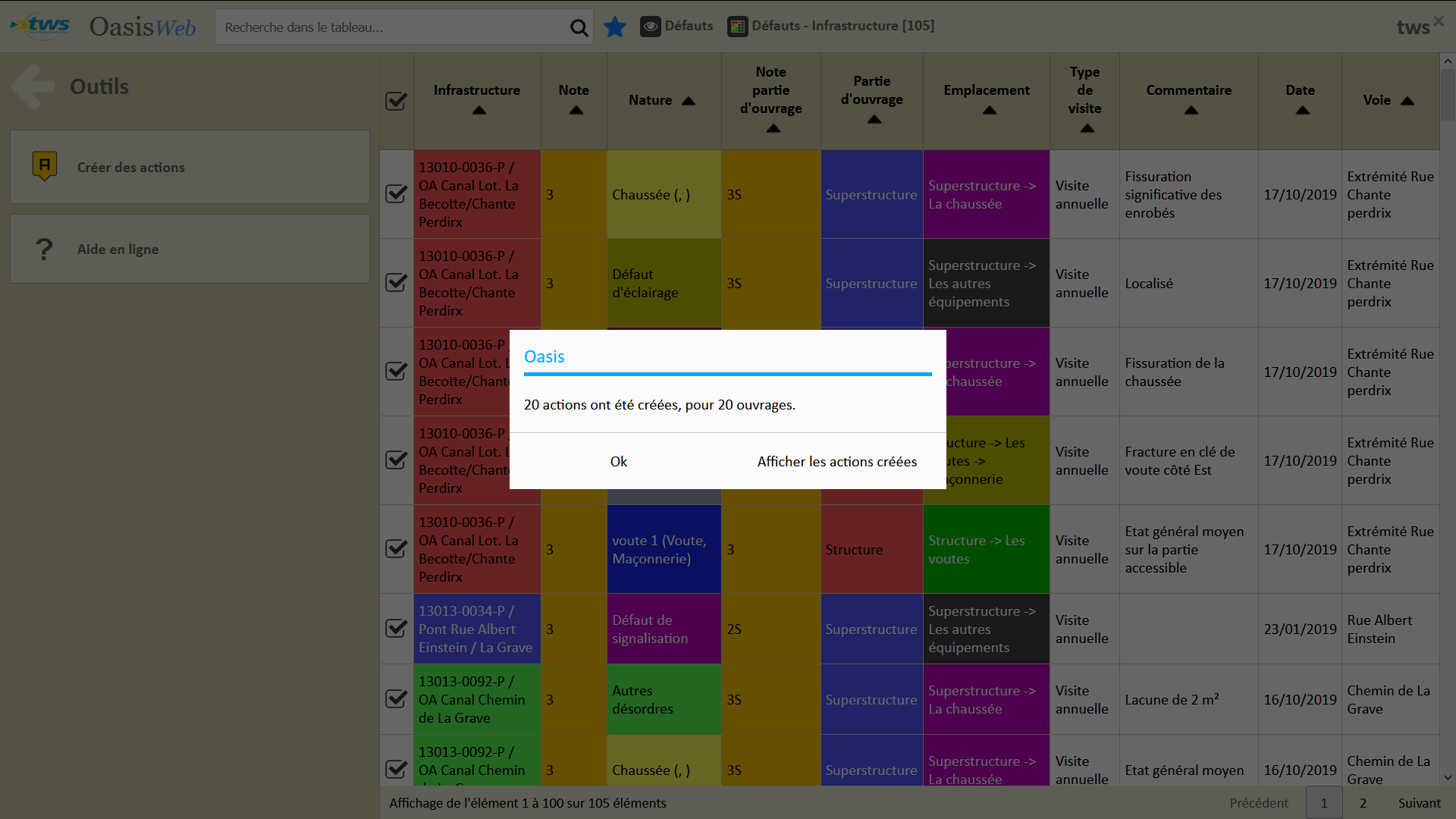 Création des actions
Identification des actions
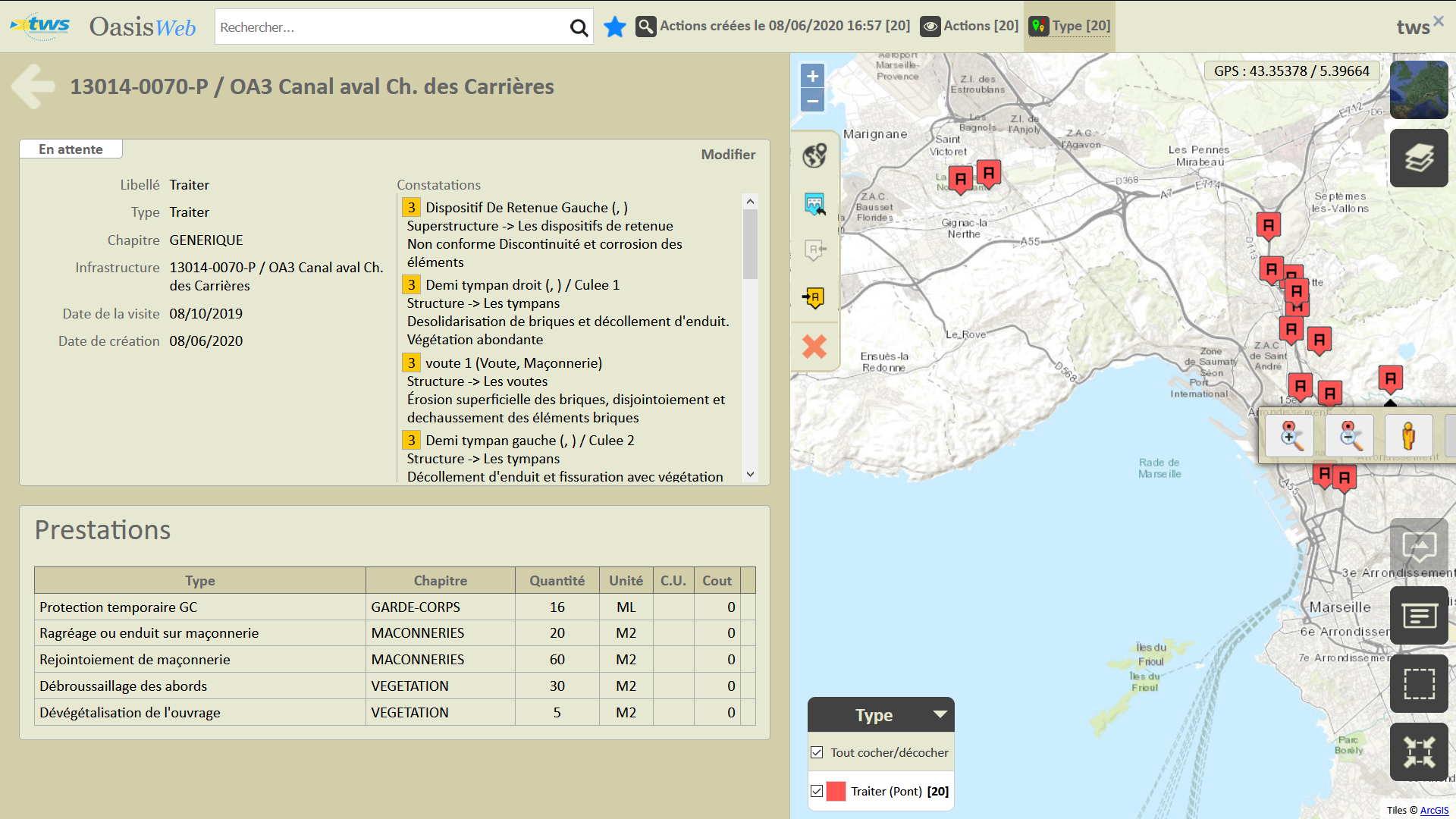 Une action de résolution de défaut
Réalisation des actions
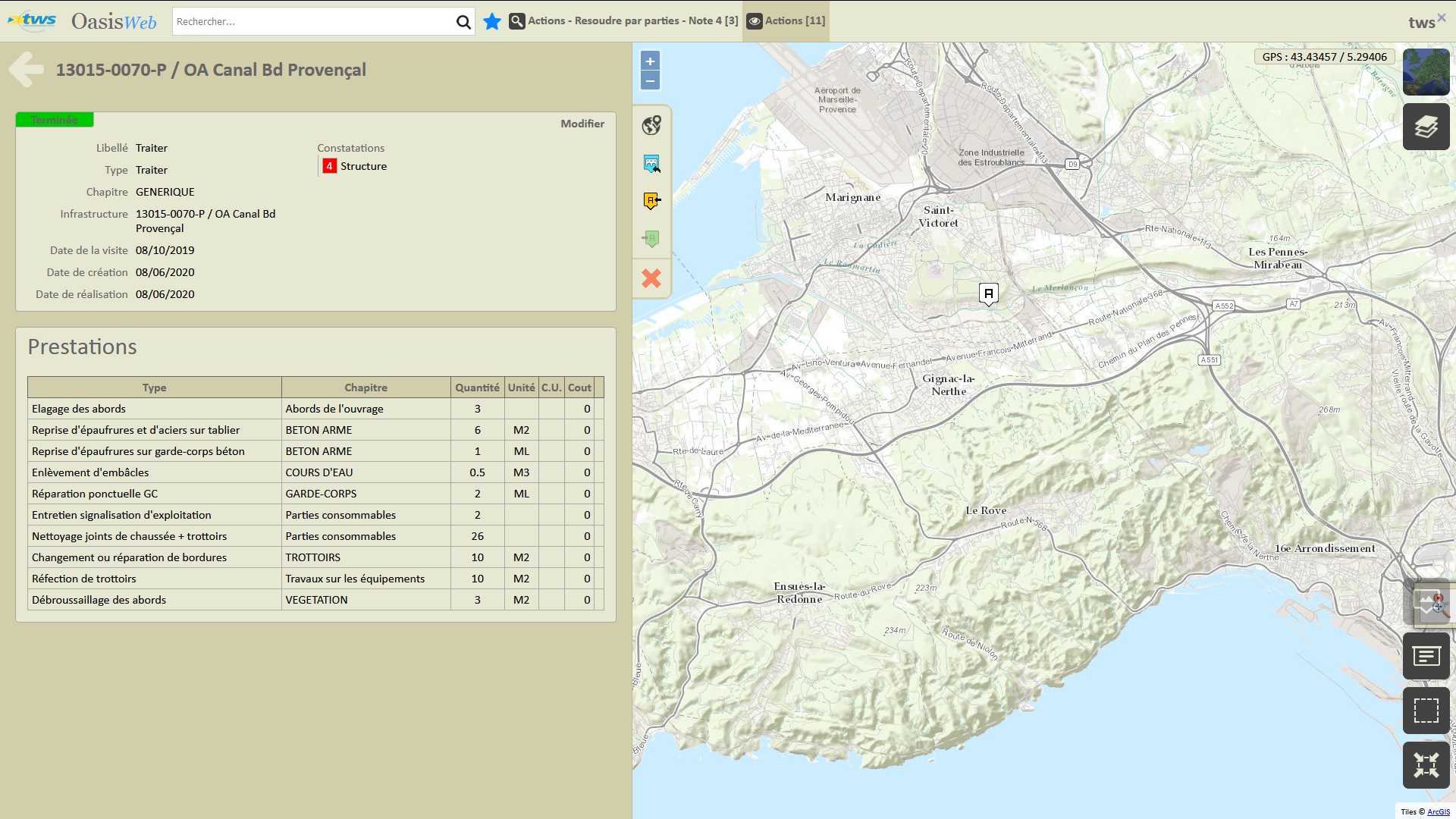 Une action de résolution par parties
Tableau des actions par année
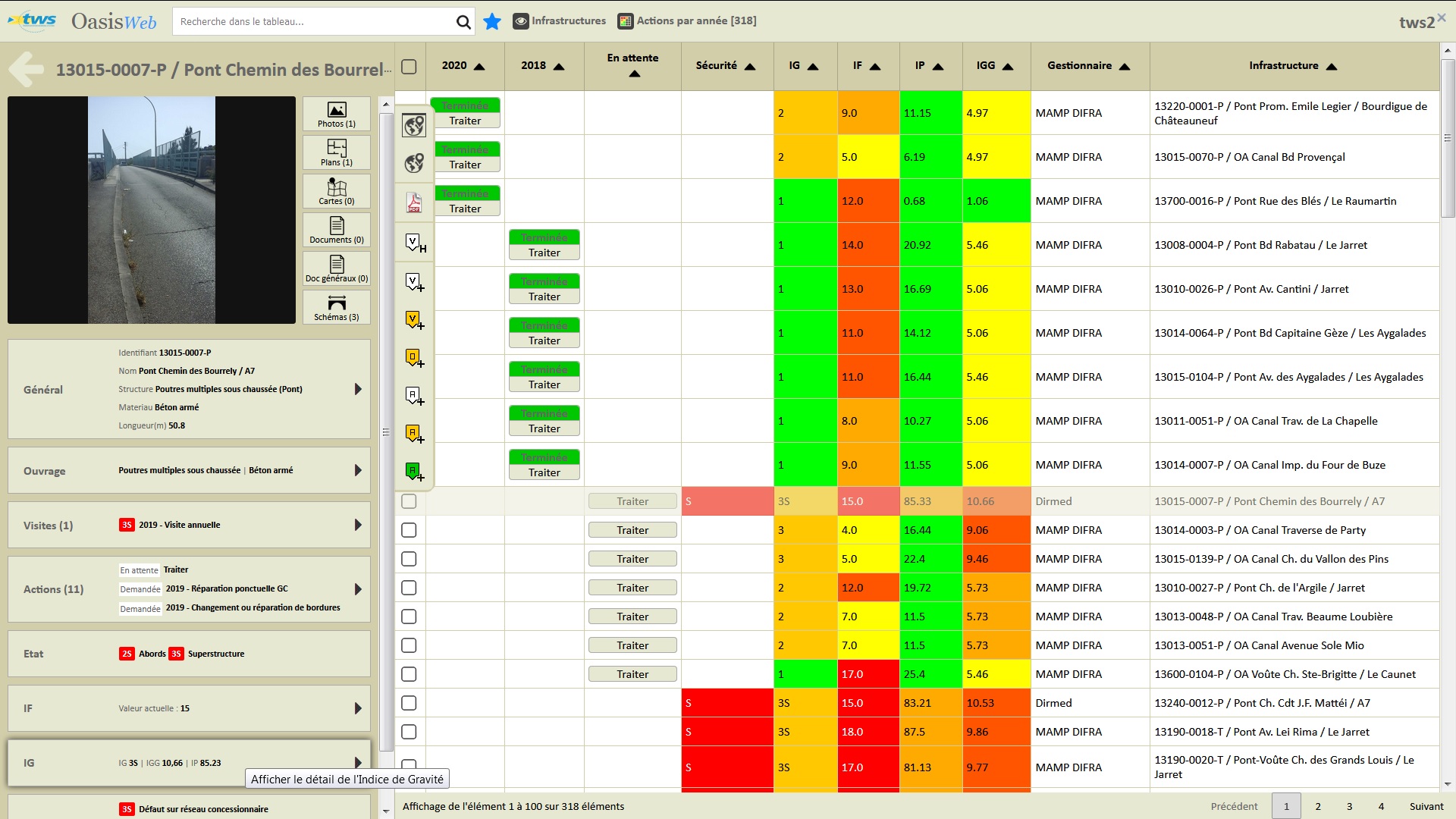 Un ouvrage avec une action en attente
Tableau des actions par année
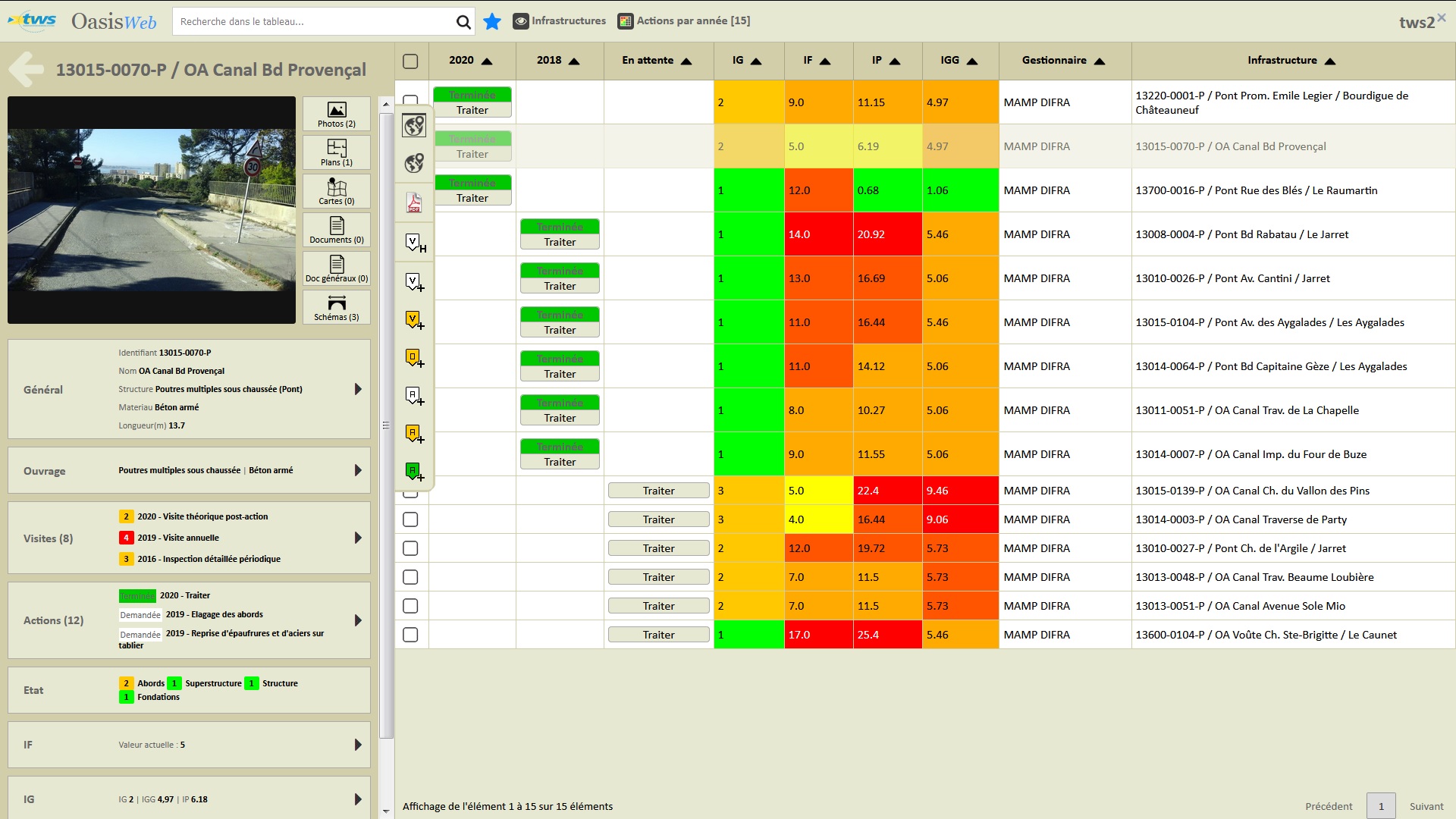 Un ouvrage avec une action terminée